স্বাগতম
সমাজকর্ম দ্বিতীয় পত্র
একাদশ ও দ্বাদশ শ্রেনীর সকল শিক্ষার্থীর জন্য
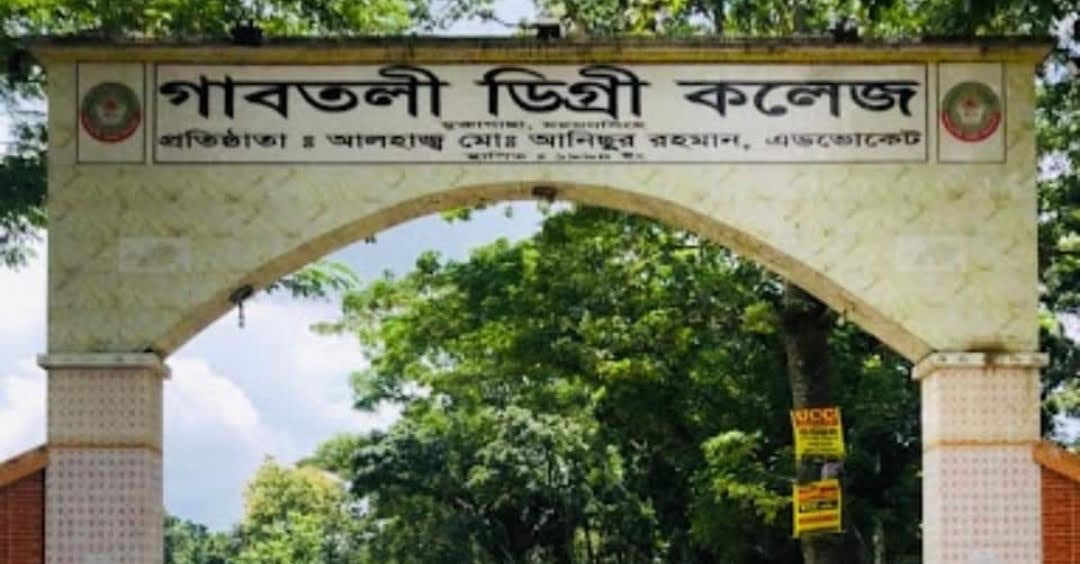 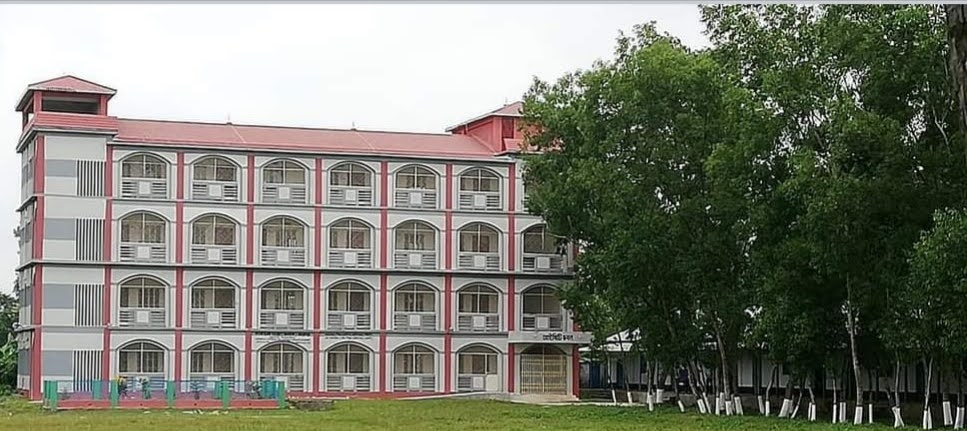 শিক্ষক পরিচিতি
মিজানুর রহমান
প্রভাষক
সমাজকর্ম বিভাগ
গাবতলী ডিগ্রী (অনার্স) কলেজ
মুক্তাগাছা, ময়মনসিংহ  ।
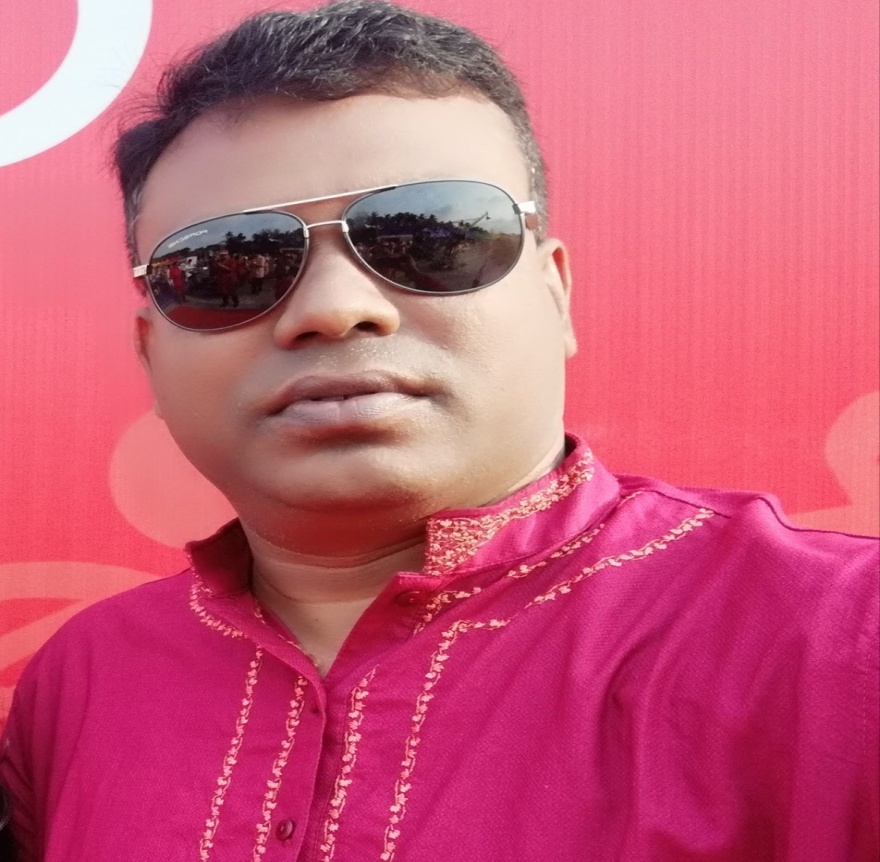 শ্রেণী ঃ দ্বাদশ
বিষয় ঃজলবায়ু পরিবর্তন  
অধ্যায় ঃ তৃতীয়
সময় ঃ ৪৫ মিনিট
পাঠ পরিচিতি
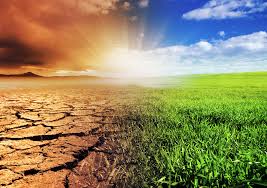 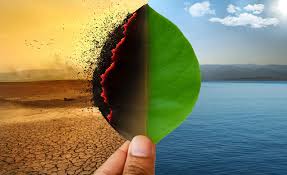 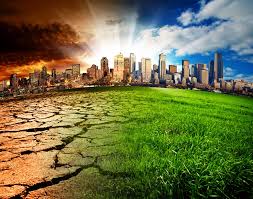 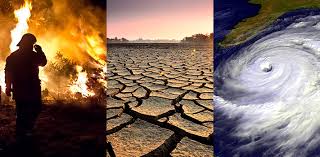 জলবায়ু পরিবর্তন সংক্রান্ত গ্রন্থ
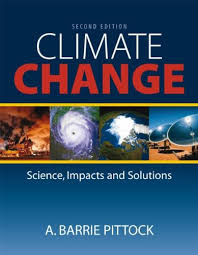 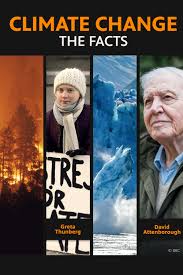 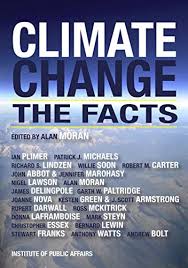 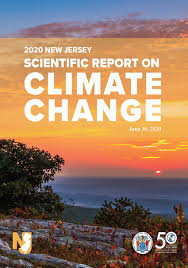 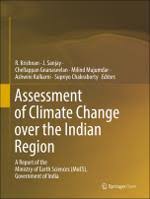 জলবায়ু পরিবর্তনের কারণ
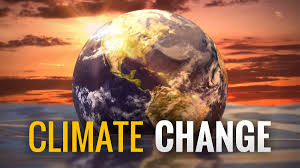 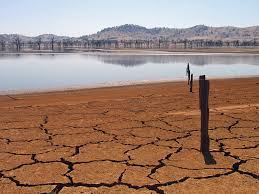 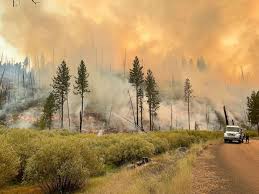 জলবায়ু পরিবর্তনের প্রভাব
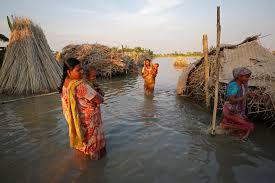 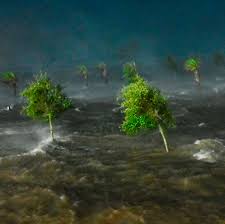 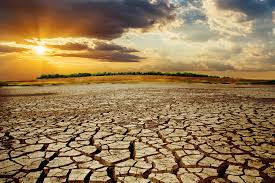 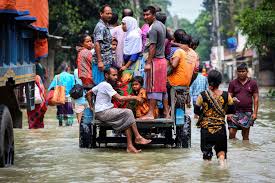 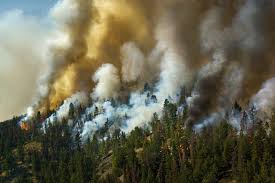 জলবায়ু পরিবর্তন রোধ করতে
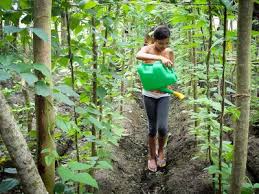 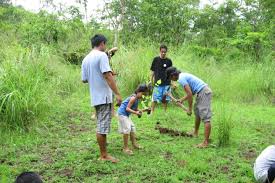 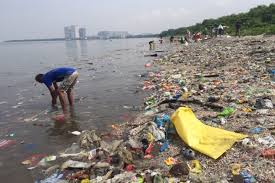 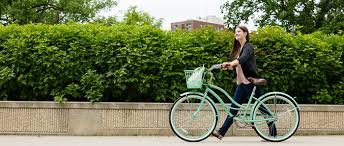 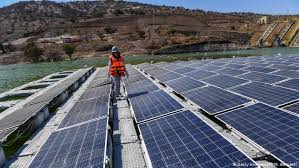 জলবায়ু পরিবর্তনে সমাজ কর্মীর কাজ
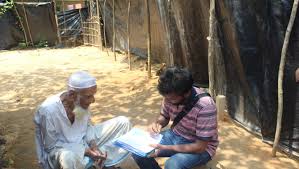 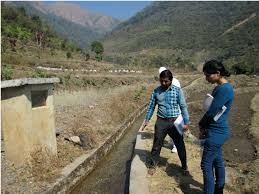 জলবায়ু পরিবর্তনে যেসব সংস্থা কাজ করে
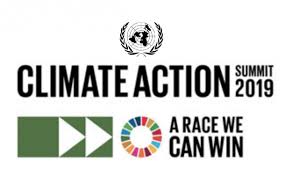 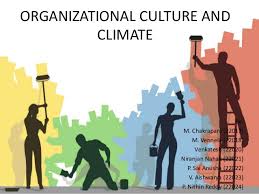 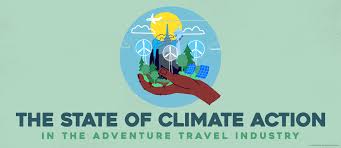 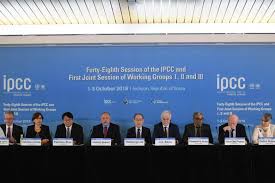 পাঠ উপস্থাপণ
জলবায়ু পরিবর্তনে রোধে একক কাজ, যৌথ কাজ ও দলীয় কাজ
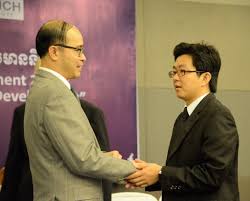 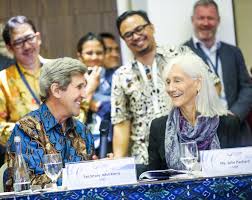 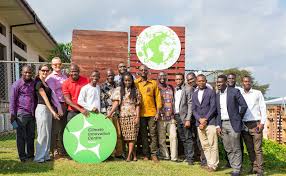 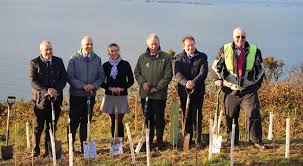 মূল্যায়ণ
জলবায়ু পরিবর্তনে কি কি সমস্যা হয় ? 

পরিবেশের ক্ষতি দিকগুলি লিখ  ?
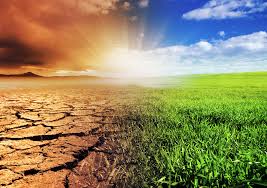 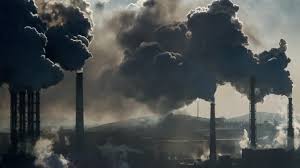 কাজ
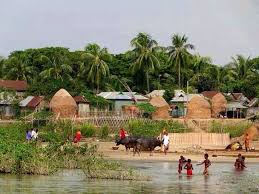 জলবায়ু পরিবর্তনের নেতিবাচক দিক দশ লাইনে লিখ ।
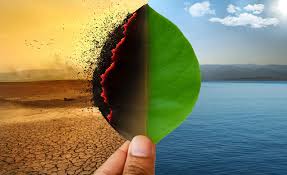 ধন্যবাদ
জলবায়ু পরিবর্তনের ক্লাসে উপস্থিত থাকার জন্য ধন্যবাদ   ।
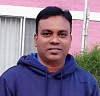